Valley & Mountain MechanismEgyptian Mummy
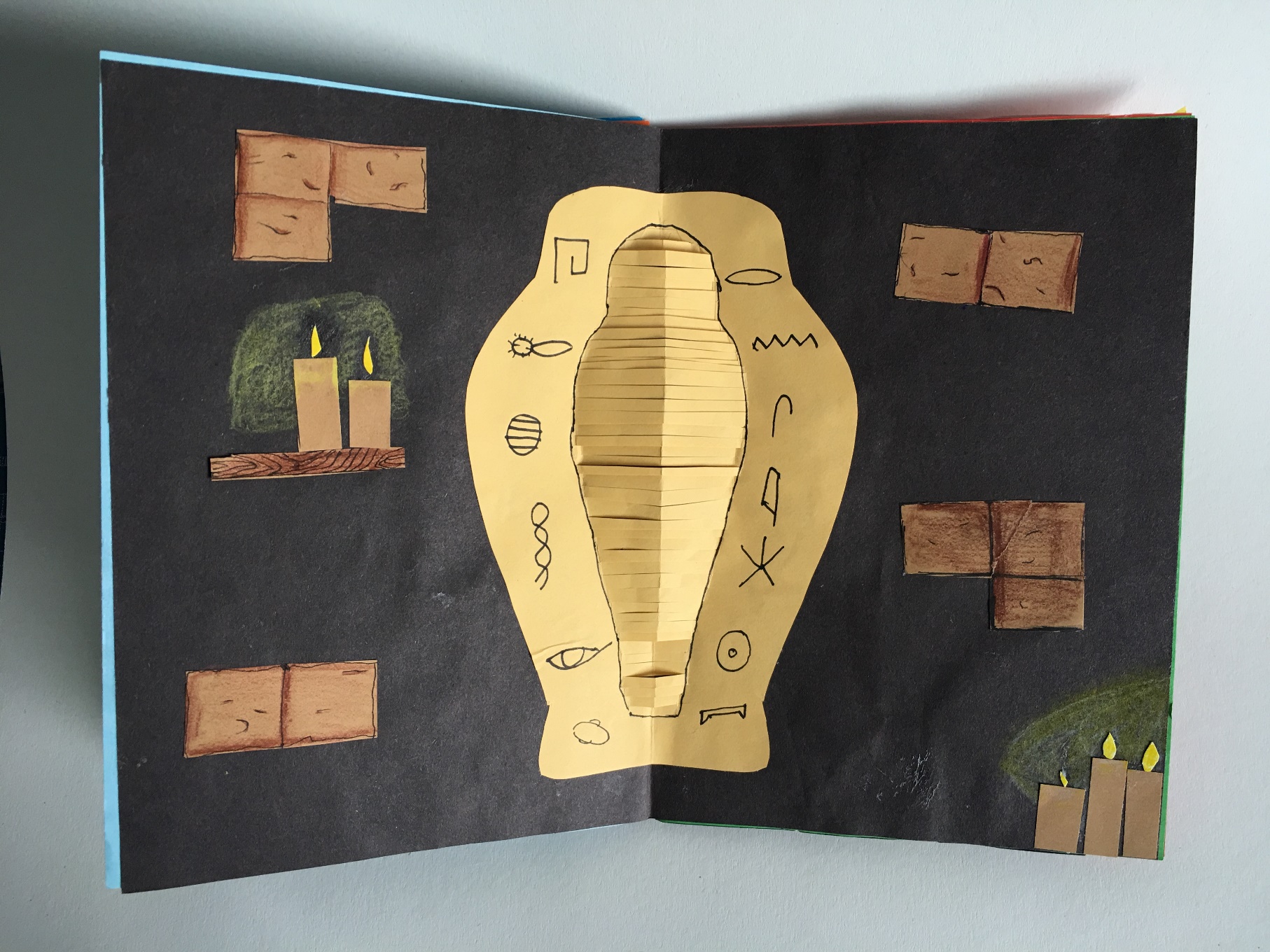 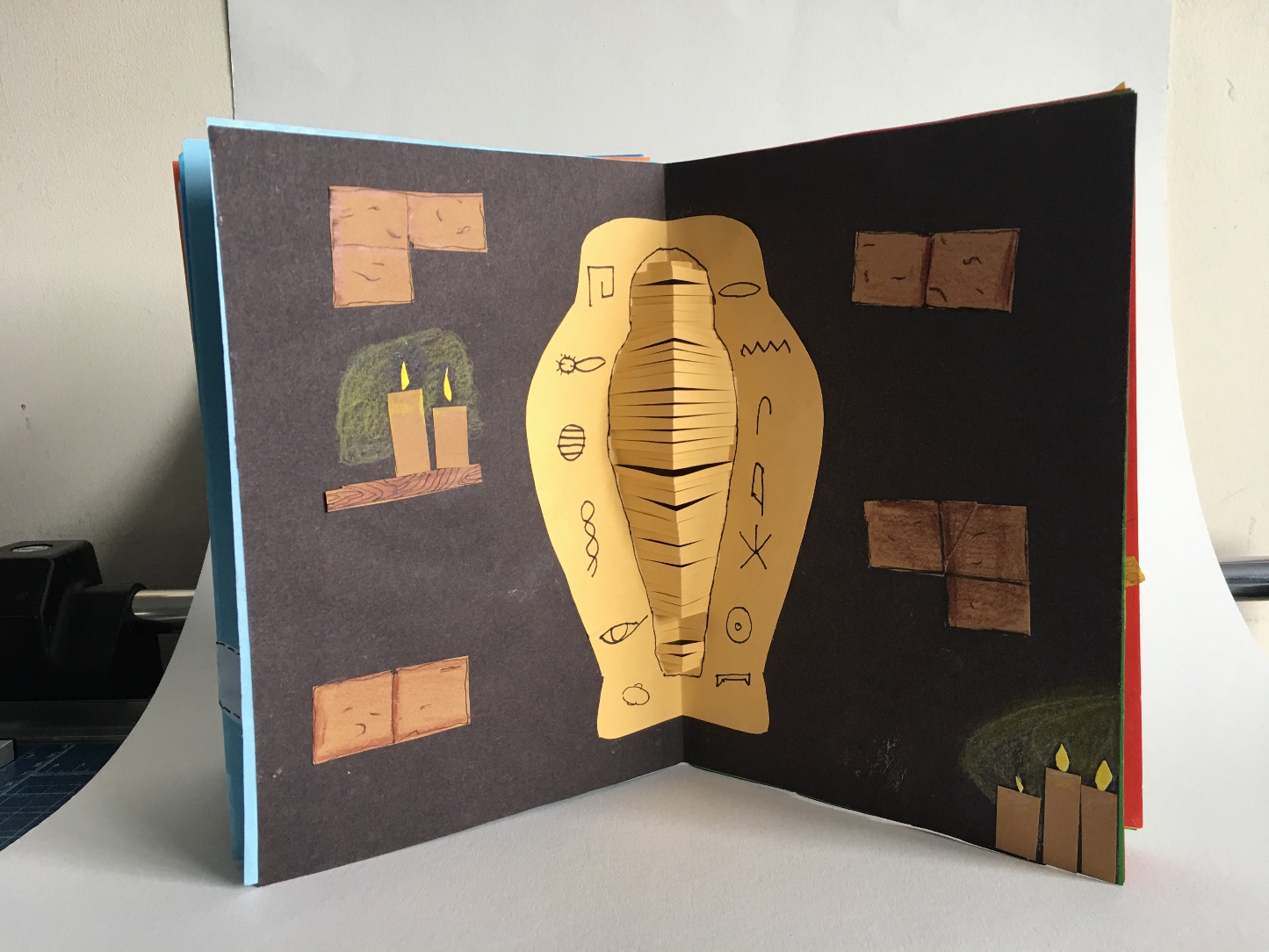 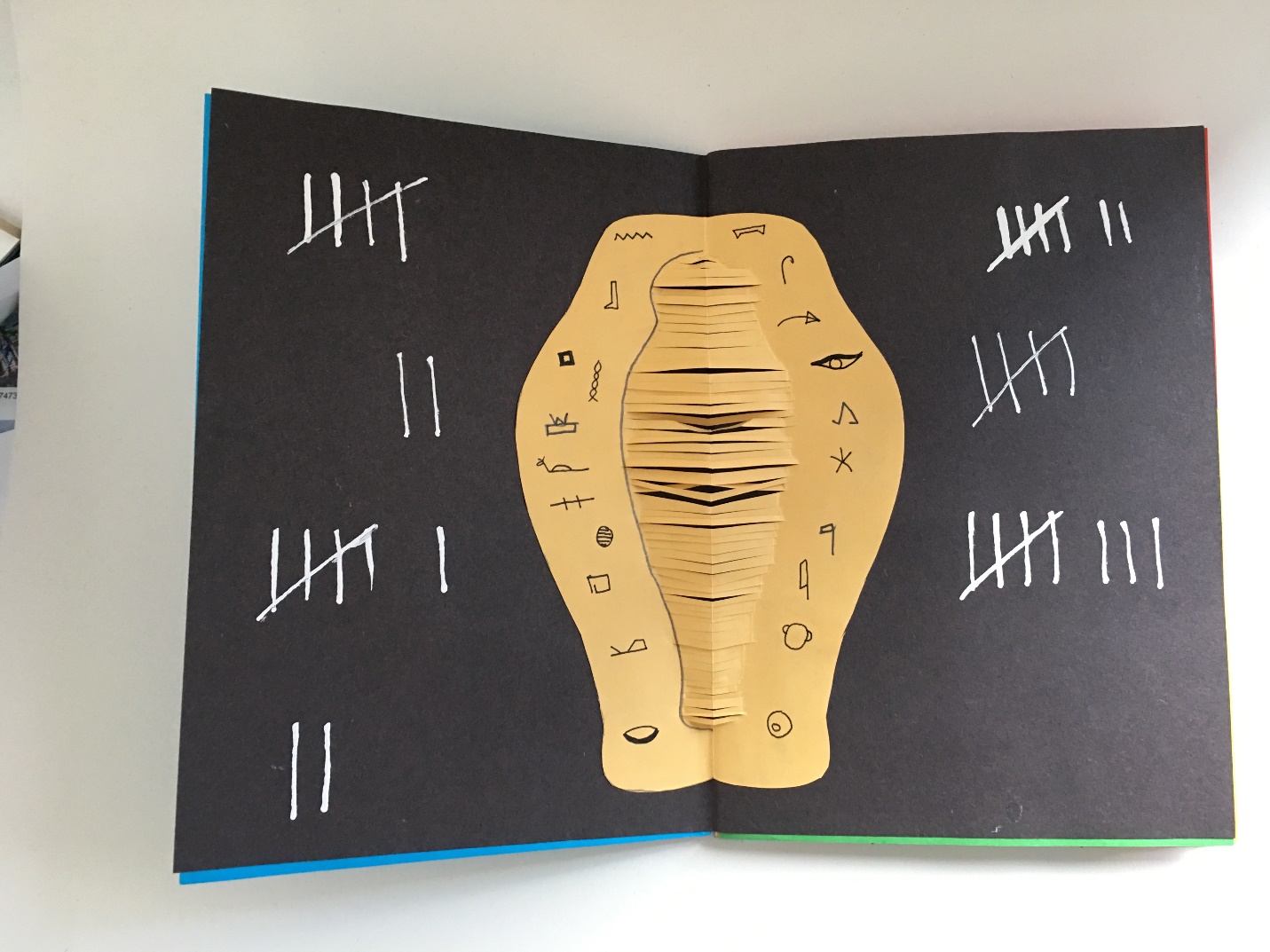 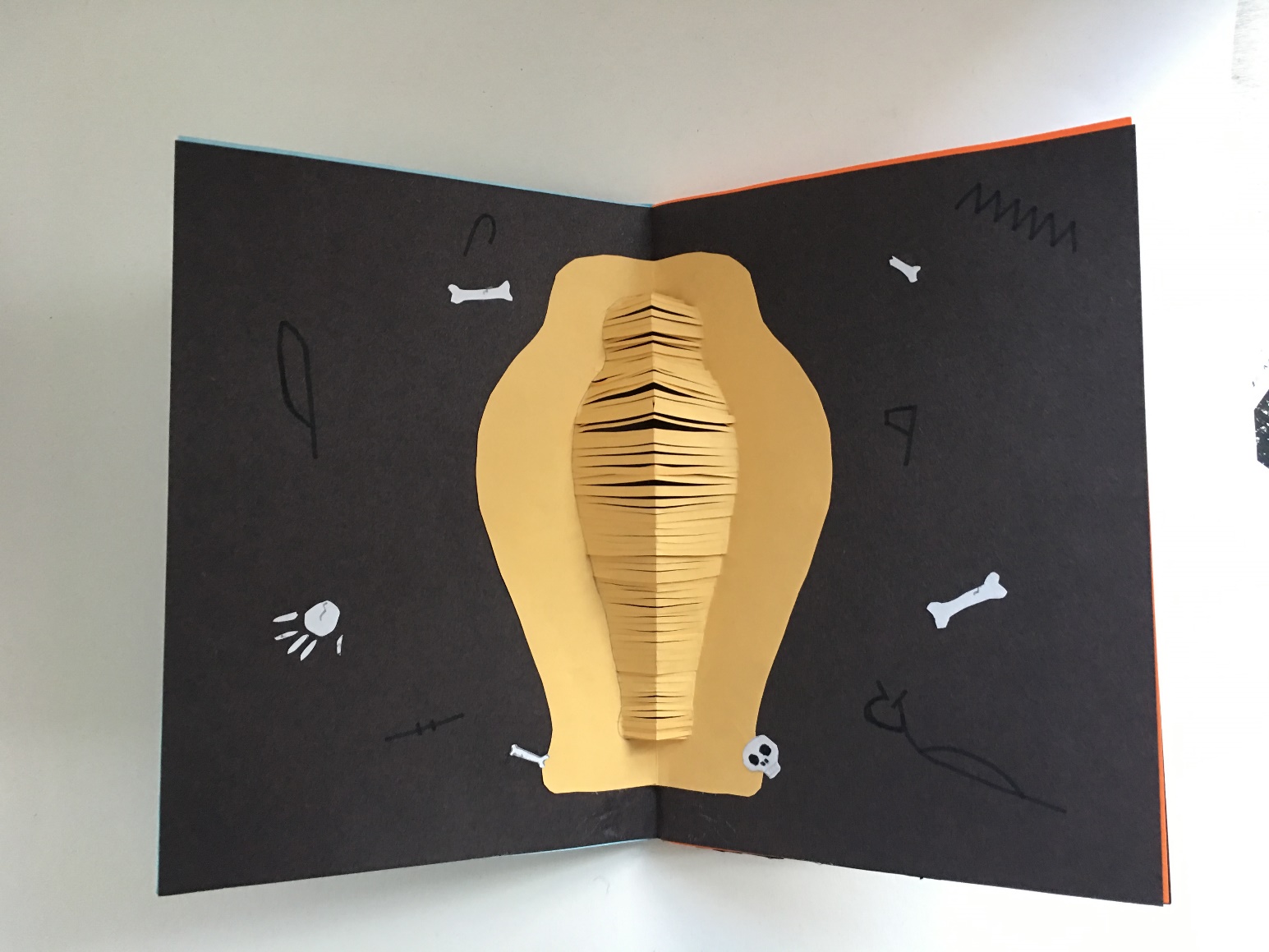 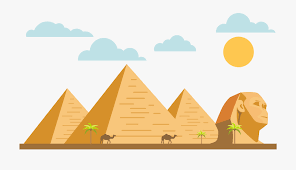 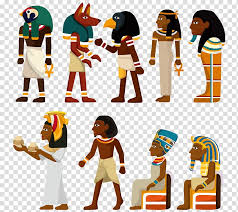 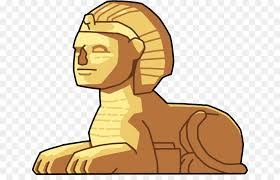 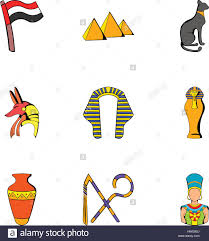 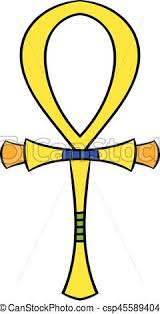 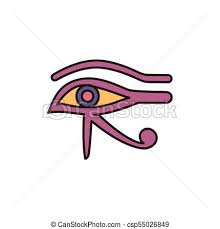 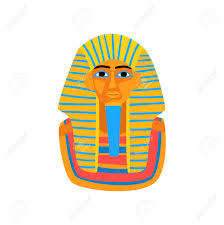 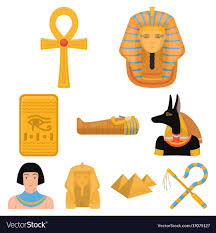 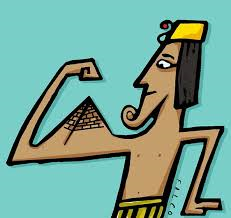 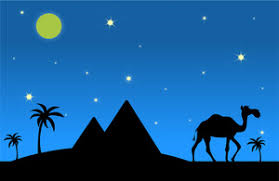 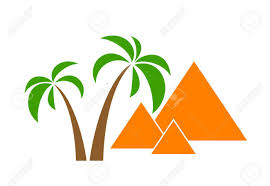 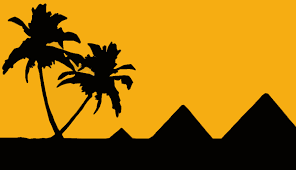 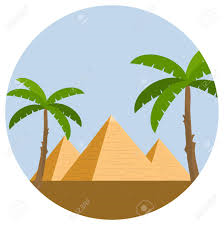 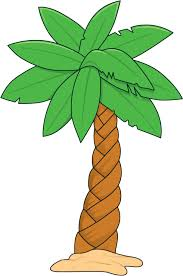 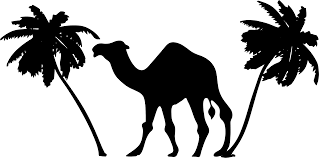 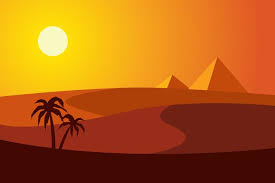 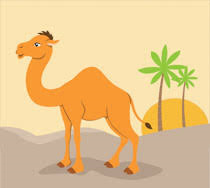 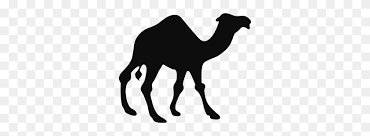 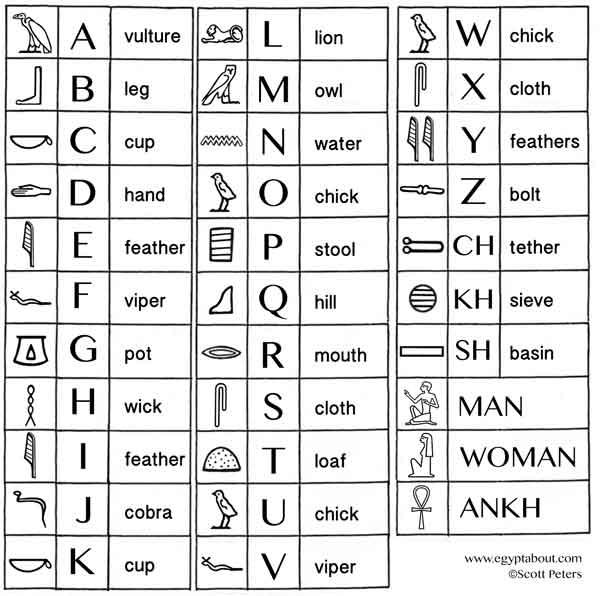